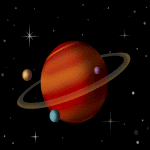 IMAN  PADA  HARI  KIAMAT
           
QS Al-Hajj: 7
Dan Sesungguhnya hari kiamat itu pastilah datang, 
tak ada keraguan padanya; 
dan bahwasanya Allah membangkitkan semua orang di dalam kubur.
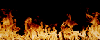 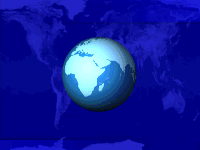          
QS. Thaha: 15
Segungguhnya hari kiamat itu akan datang 
aku merahasiakan (waktunya) 
agar supaya tiap-tiap diri itu dibalas dengan apa yang ia usahakan.
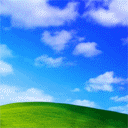 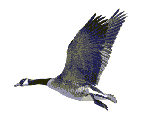 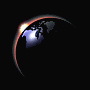 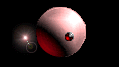